Ash
<Fill out Ash’s background here>
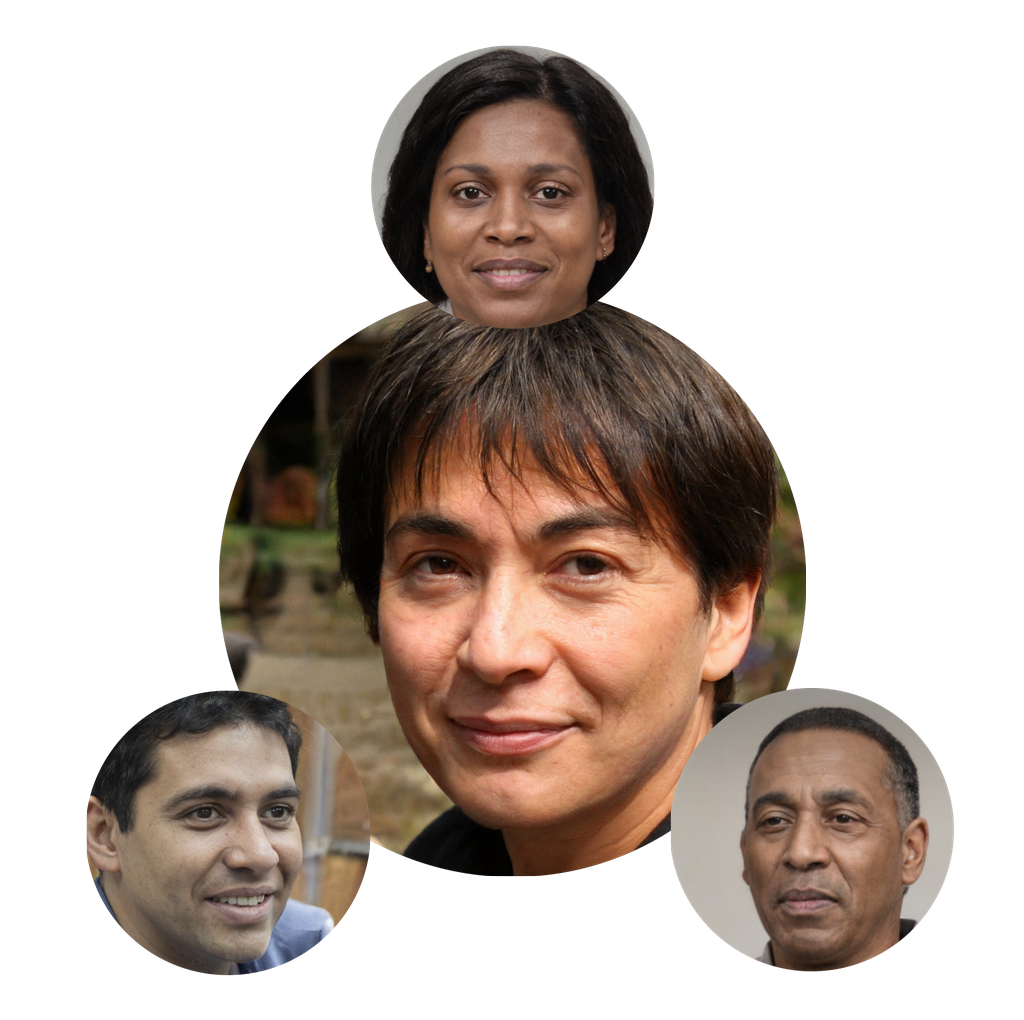 Access to Reliable Technology: Ash has consistent access to reliable devices and to reliable internet. Ash relies on their own devices and rarely uses a shared device or a public device to get work done. This affects how and when Fee uses technology.
Communication Literacy/Education/Culture: Ash had access to fairly high-quality education growing up and was exposed to a variety of technologies. They also have more experience and struggle less with software that uses implicit assumptions, cultural references, jargon, or complex sentence structures
Attitudes toward Technology Risks: Ash is risk-averse about using unfamiliar technologies that they might need to spend extra time on, even if the new features might be relevant. Ash instead performs tasks using familiar features, because they're more predictable about what Ash will get from them and how much time they will take.
Technology Privacy and Security: Fee fears losing personal information, like their identity, to new features or apps and is somewhat worried about people knowing their location. Because they tend to rely on their own device, their perception of technological features as being risky is medium due to their cultural values and familiarity with technology.
Perceived Control and Attitude toward Authority: 
Fee views technology's output as a suggestion that they can challenge or change. As a result, Fee often feels that they have control in the experiences they have when they use technology.
Technology Self-Efficacy: Fee has average technology self-efficacy than their peers about doing unfamiliar computing tasks. If problems arise with technology, Fee often blames the technology for the problems. This affects whether and how they will persevere with a task.